Enterprise Payment System (EPS)
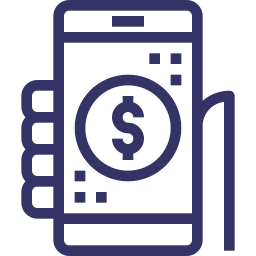 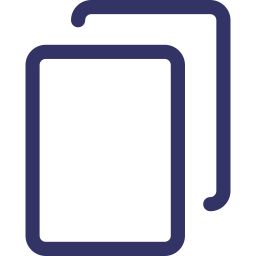 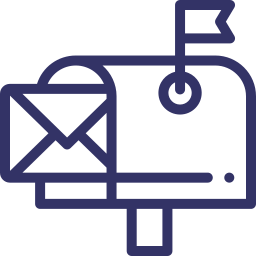 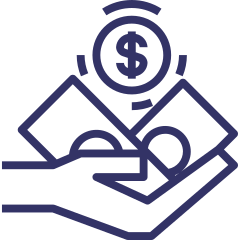 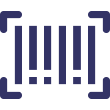 $486K YTD
$1.04M Overall
in Mobile Deposits
4,824, 21%
Migrated Permits
40K
Migrated PO Boxes
$3.19B
in Revenue Collected in FY19
April 2019 CAPS Retirement*
1/27
IV Enhancements-nomenclature change
3/17
Add true up feature (regular interval) to EPOBOL
Payment of all periodical fees
TBD
   iCAPS
Commercial Postal Store
Creation of BRM sub accounts
1/13 
IV Enhancements-data elements
Future TBD:
EMRS 
eVS
1
*Eligible Products only
[Speaker Notes: Year to date, USPS has collected $486K in mobile deposits and $1.04M in mobile deposits overall. 21% of active permits and 40K PO boxes have been migrated to and created on EPS. In FY19, USPS has collected $3.19B in revenue via EPS. 

Let’s discuss some key dates as they relate to EPS. On March 17, 2019 the true up feature will be added to EPOBOL and users will have the ability to pay all periodical fees via EPS.. CAPS is scheduled to sunset in April 2019, which means all eligible permits must be migrated to EPS before the April CAPS retirement date. Further down the line, USPS plans to launch a Commercial Postal Store via EPS, deploy functionality to support iCAPS customers and allow for the creation of BRM sub accounts.]